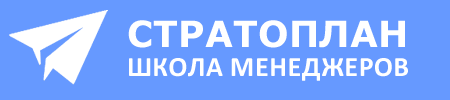 @stratoplan
Управленческие инструменты(отслеживание состояния людей)
Специально для
нАйТи ответ
Школа менеджеровСТРАТОПЛАН
Киев
Luxoft, Яндекс
@pankratov
Слава Панкратов
Санкт-Петербург
SUN, Intel
@HappyPM
Александр Орлов
facebook.com/stratoplan.Ru
twitter.com/stratoplan
BLOG.stratoplan.ru
Начнем с вопросов
Вспомните команду, в которой вам нравилось работать
Вспомните команду, в которой вам НЕ нравилось работать
Ваша вовлеченность в работу сейчас: от 1 до 10
С чей мотивацией вы хотели бы разобраться в ближайший месяц?
В декабре 2014...
Психотип
Проф.ориентация
Эссе
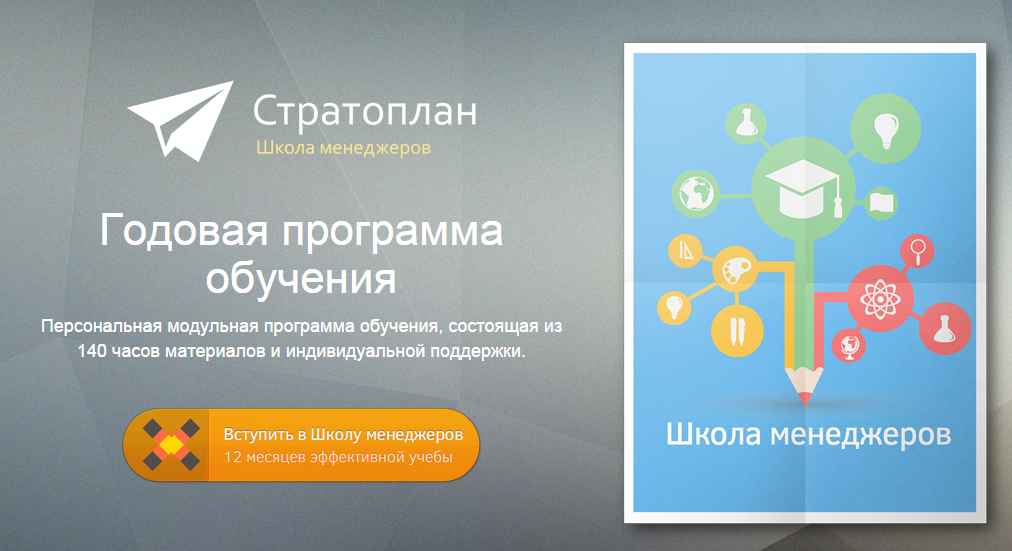 60% людей находятся в НЕ ресурсном состоянии
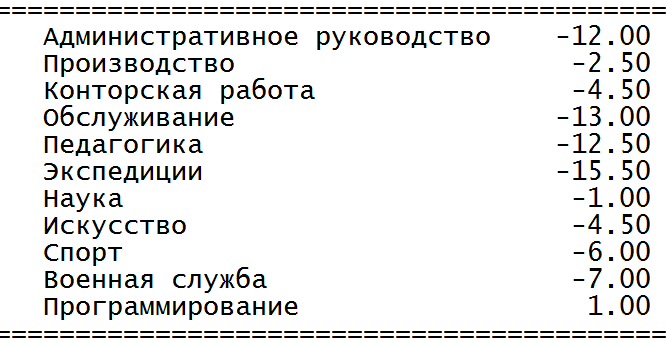 На какой уровень мотивации сотрудников вы рассчитываете...
...при планировании проекта?
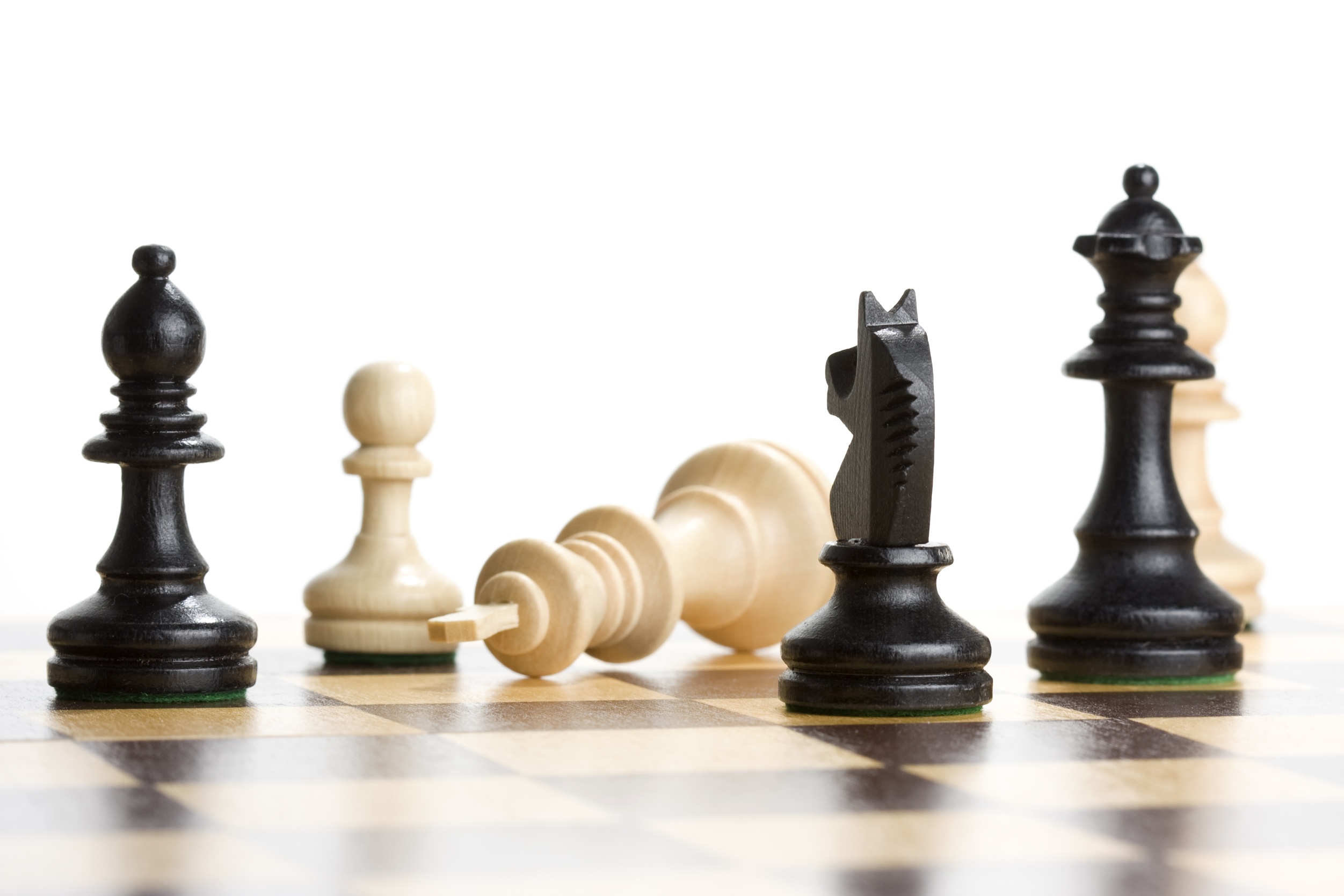 Мы разберем 3 инструмента
Прояснить состояние человека
Понять, надо ли что-то делать
Обсудить рабочие цели, не прикидываясь психологом
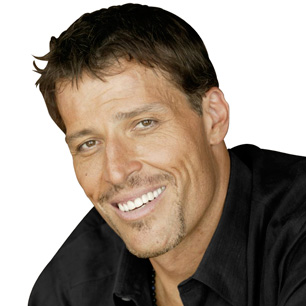 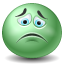 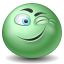 высокая
КОМПЕТЕНТНОСТЬ
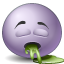 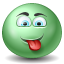 низкая
низкий
высокий
ИНТЕРЕС
Представьте, что у вас есть $10,000
Распределите их по 7 мотивационным факторам
$3,000
$2,000, $2,000
$1,000, $1,000
$500, $500
Напротив отмеченных факторов поставьте:
2 – могу достичь на текущем месте
1 – возможно, могу достичь на текущем месте
0 – не могу достич на текущем месте
Умножьте деньги на множитель
Все сложите
ACHIEVEMENTS
CHALLENGES
FREEDOM
SECURITY
BALANCE
Один пример...
ACHIEVEMENTS
CHALLENGES
FREEDOM
SECURITY
BALANCE
Другой пример...
ACHIEVEMENTS
CHALLENGES
FREEDOM
SECURITY
BALANCE
Вопросы для обсуждения целей
Чего ты хочешь?
Зачем? (Почему для тебя это ценно?)
Модель «TOP»
talent
таланты,
навыки
T
organization
компания
P
O
passion
желание
Вопросы для обсуждения целей
Чего ты хочешь?
Зачем? (Почему для тебя это ценно?)
(В случае противоречащих друг другу хотелок) От чего ты готов отказаться?
Что ты сделаешь ЗАВТРА?
Как поймешь, что ты этого достиг?
Состояние людей надо отслеживать
Матрица «Интерес-Компетентность»
Не надо всех тянуть за уши – люди разные
5 вопросов для прояснения целей
Доп.материалы
Прояснение состояния
http://habrahabr.ru/company/stratoplan/blog/201242/
http://habrahabr.ru/company/stratoplan/blog/203174/
Донесение ОС
http://habrahabr.ru/company/stratoplan/blog/210170/
http://habrahabr.ru/company/stratoplan/blog/211106/
Письмо про встречи 1:1
http://habrahabr.ru/company/stratoplan/blog/230495/
Интеллект карта «Формула работы с людьми»
http://habrahabr.ru/company/stratoplan/blog/214171/
Что делать дальше
Назначьте встречи 1:1 с сотрудниками, чье состояние вас волнует (СЕГОДНЯ)
Посмотрите необходимые дополнительные материалы
Подготовьтесь к разговору
Проведите встречу 1:1
Как можно быстрее выполните свои договоренности
Расскажите всем про эти инструменты 
Что еще можно сделать
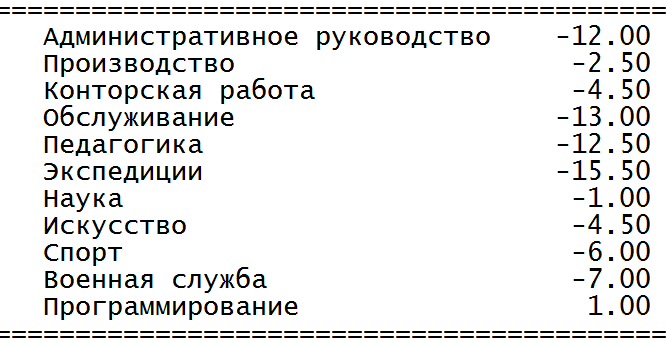 Психотип
Проф.ориентация
Эссе
www.stratoplan.ru/cap
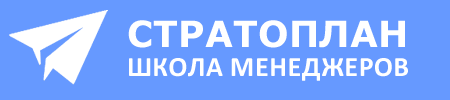 @stratoplan
Спасибо!
https://www.facebook.com/Stratoplan.Ru
http://habrahabr.ru/company/stratoplan
https://twitter.com/stratoplan
orlov@stratoplan.ru